بسم الله الرحمن الرحيم
Biochemical Aspects of Bile Acids and Salts
By
Amr S. Moustafa, M.D.; Ph.D.
Objectives
Structure of primary bile acids and salts
 Structure of secondary bile acids and salts
 Functions of bile salts
 Enterohepatic circulation
 Malabsorption syndrome
 Cholelithiasis
Cholesterol
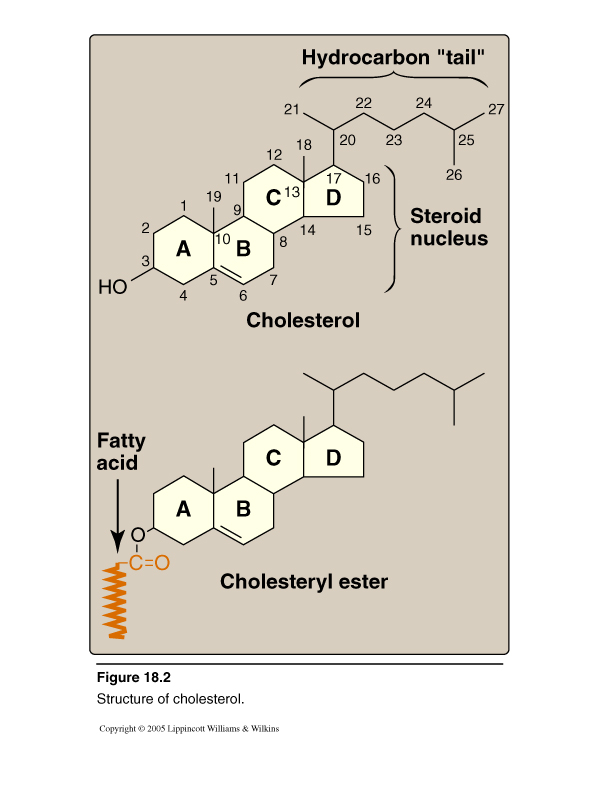 Cholesterol  (27 C) is the:
    
    Parent steroid compound

    Precursor of bile acids and salts
Primary Bile Acids
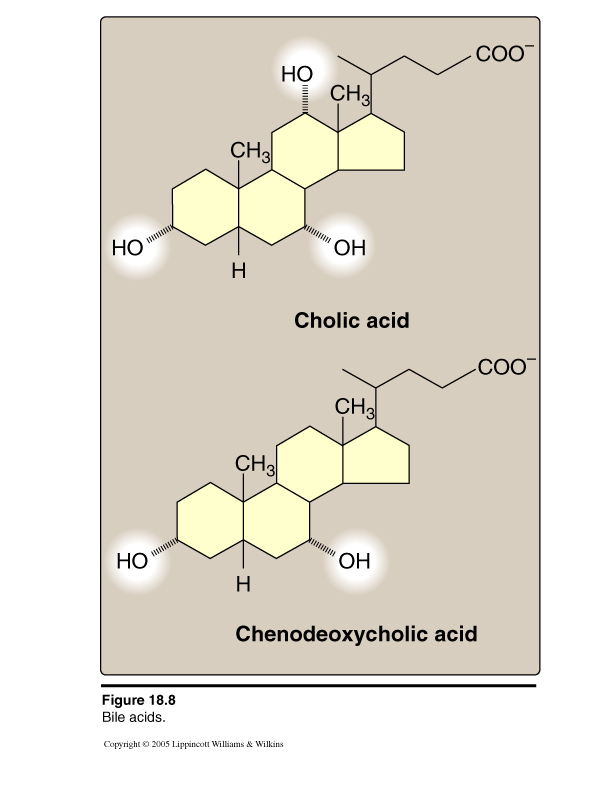 Primary bile acids (24 C):

Amphipathic
	
-COOH at side chain

Cholic acid: 3 OH

Chenodeoxycholic: 2 OH
Hepatic Synthesis of Bile Acids
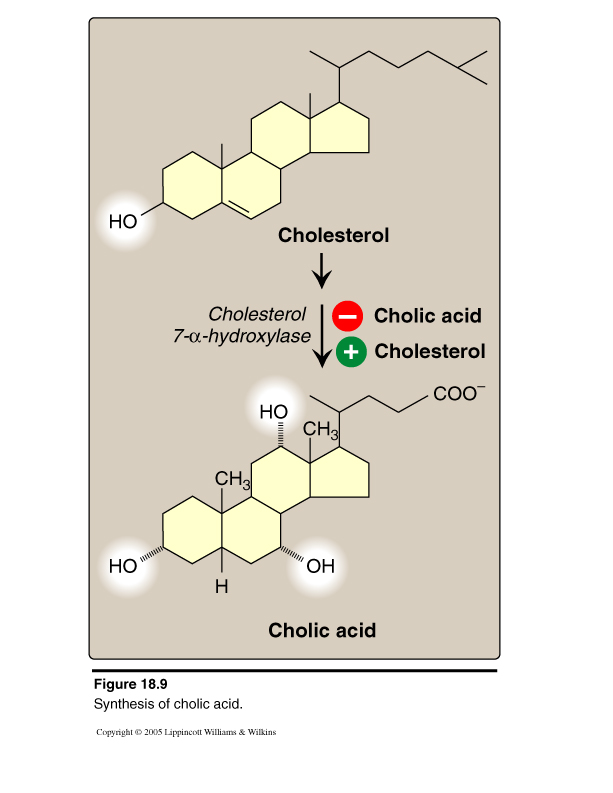 The rate-limiting step is
catalyzed by:

Cholesterol 7-α-hydroxylase


Regulation:
Down-regulated by end products(bile acids) “Enzyme repression”

Up-regulated by cholesterol“Enzyme induction”
Primary Bile Acids and Salts
Chenodeoxycholic acid
Cholic acid
BILE ACIDS
Glycochenodeoxycholic
Taurochenodeoxycholic
Glycocholic
Taurocholic
BILE SALTS
Bile salts (Conjugated bile acids):
amide-linked with glycine or taurine
The ratio of glycine to taurine forms in the bile is
3:1
Bile Salts
Addition of glycine or taurine results in the presence of fully ionized groups at pH 7.0:
	-COOH of glycine & 	-SO3 of taurine	(hence, its name as bile salts e.g., 	Sodium or potassium glycocholate)
 More effective detergent than bile acids
 Only bile salts, but not acids, found in bile
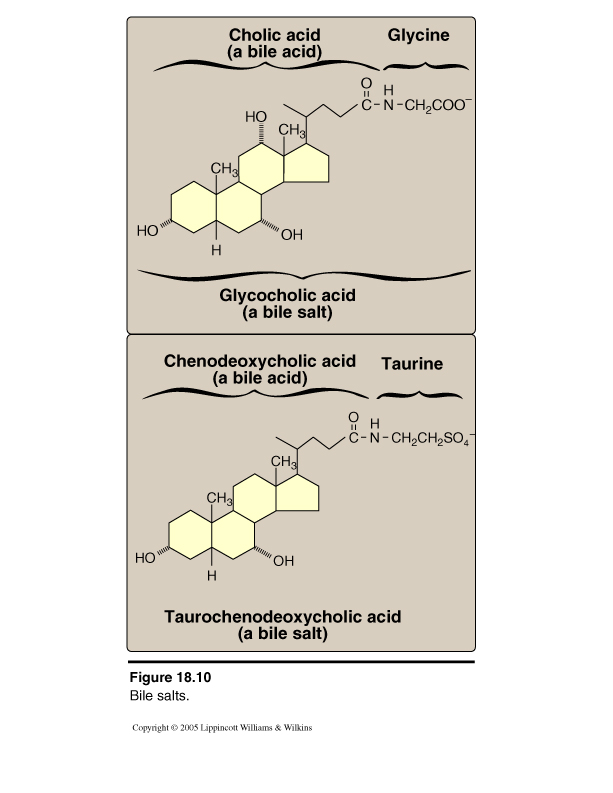 Bile Salts
Na or K Glycocholate









Na or K Taurochenodeoxycholate
3
Hormonal Control of Bile Secretion
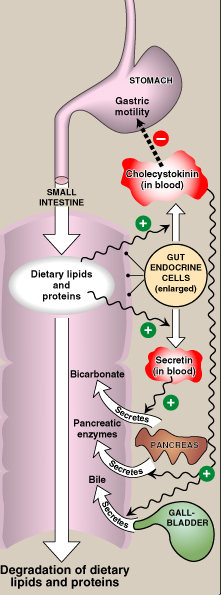 Stimulus: Undigested lipids and partially digested proteins in duodenum
Hormone from gut cells: Cholecystokinin (CCK)

Responses:
Secretion of pancreatic enzymes
Bile secretion
Slow release of gastric contents
Functions of Bile Salts
Important for cholesterol excretion:
	1. As metabolic products of cholesterol
	2. Solubilizer of cholesterol in bile
Emulsifying factors for dietary lipids, a prerequisite step for efficient lipid digestion
Cofactor for pancreatic lipase and PLA2
Facilitate intestinal lipid absorption by formation of mixed micelle
Emulsification of Dietary Lipids in Duodenum: Role of Bile Salts
Emulsification increases the surface area of lipid droplets, therefore the digestive enzymes can effectively act.
Mechanisms:
	1. Mechanical mixing by peristalsis
	2. Detergent effect of bile salts:
	Bile salts interact with lipid particles and aqueous duodenal contents, stabilizing the particles as they become smaller, and preventing them from coalescing.
Absorption of Lipids by Intestinal Mucosal Cells: Role of Bile salts
Mixed micelles:
Disc-shaped clusters of amphipathic lipids. 
Arranged with their hydrophobic groups on the inside and their hydrophilic groups on the outside.

Micelle includes end products of lipid digestion, bile salts and fat-soluble vitamins

Note: Short- and medium-chain fatty acids do not require mixed micelle for absorption by intestinal cells
The Role of Bile Salts in Absorption of Lipids by Intestinal Cells
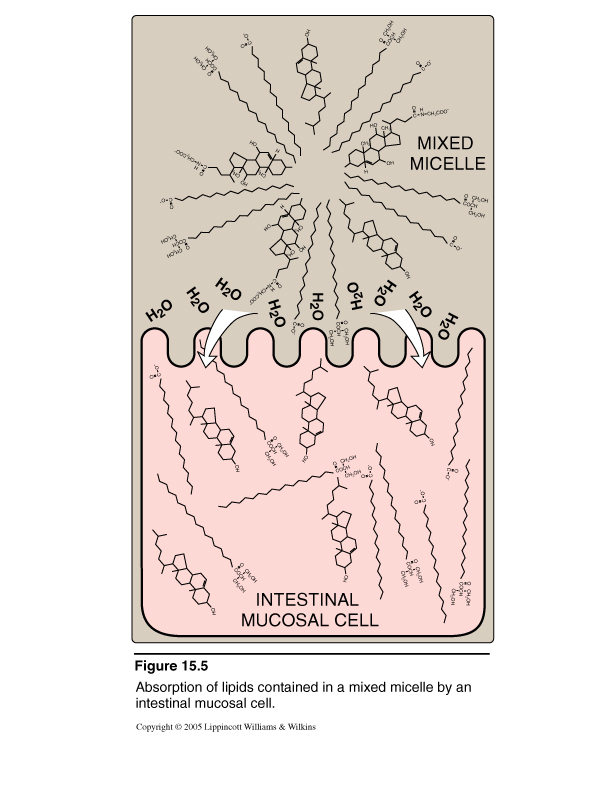 Mixed Micelle Formation:
Bile salts
End products of lipid digestion
Fat-soluble vitamins
Secondary Bile Acids
Bile salts    Glyco- or Tauro-cholate    -Chenodeoxycholate
Glycine
Intestinal bacteria
Taurine
Bile acids               Cholic acid              Chenodeoxycholic
Intestinal bacteria
OH
2° Bile acids    Deoxycholic acid                  Lithocholic
Enterohepatic Circulation
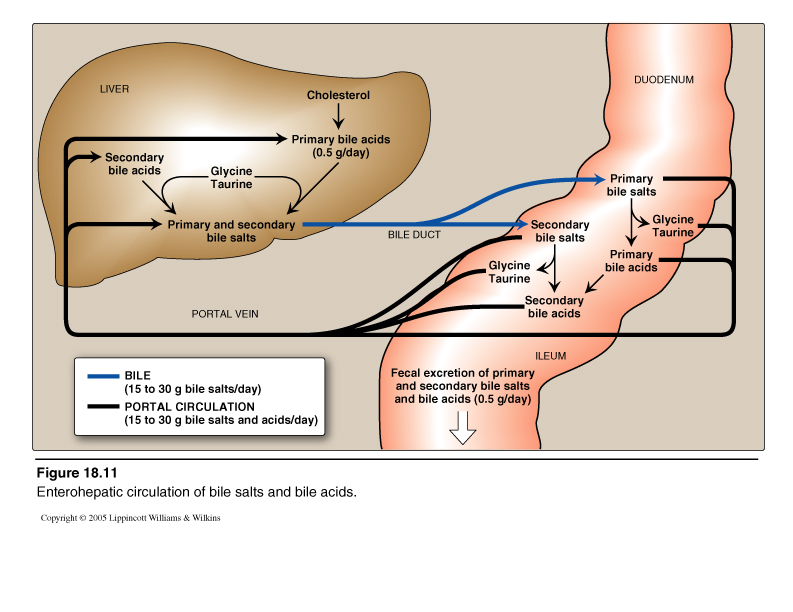 Enterohepatic Circulation
CONT’D
Cholestyramine: Bile acid sequestrants
It binds to bile acids in the gut, 
preventing their reabsorption &
Promoting their excretion
It is used for treatment of hypercholesterolemia

Dietary fiber:
It binds to bile acids, increasing their excretion
Maldigestion/Malabsorptionof Lipids
Decreased bile secretion by:

Liver diseases:
e.g., Hepatitis or cirrhosis

Gall bladder diseases:
e.g., Gall stones

          Malabsorption of lipids
CholelithiasisCholesterol Gallstone Disease
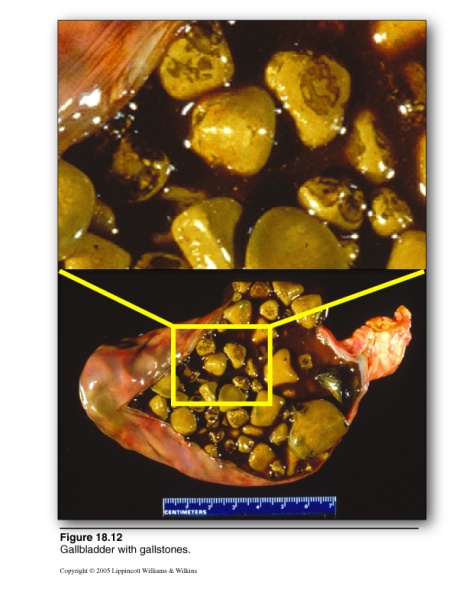 Causes:
	Bile salts in bile:
	Biliary tract obstruction 	  (intereferes with enterohepatic circulation)
	Hepatic dysfunction (  synthesis)
		Biliary cholesterol excretion
Treatment:
	  Bile acid replacement therapy
	  Surgical